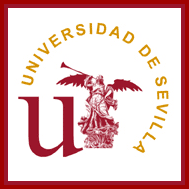 ESQUEMA:
REAL DECRETO
DPTO. EDUCACIÓN FISICA Y DEPORTE
ASIGNATURA: FUNDAMENTOS DE LA EDUCACIÓN FISICA
PROFESOR: OSCAR DEL CASTILLO
PRINCIPIOS GENERALES
GENERALMENTE, LOS NIÑOS SE INCORPORAN CON 6 AÑOS, EXCEPTO POR
    CAUSA DE FUERZA MAYOR ( ENFERMEDAD).
 LOS CICLOS TIENEN CARÁCTER GLOBAL (PARA TODOS) E INTEGRADOR
    ( INTRODUCIR AL NIÑO EN EL ENTORNO)
FINALIDAD
EXPRESIÓN, COMPRESIÓN ORAL, LECTURA, ESCRITURA, CÁLCULO.
HABITOS DE TRABAJO, ESTUDIO, SENTIDO ARTISTICO, CREATIVIDAD, EFECTIVIDAD.
EXPOSICIÓN REALIZADA  POR:
VÍCTOR MANUEL MUÑOZ ÁVILA
JUAN CARLOS ALONSO ORTIZ
JOSE ANTONIO GARCIA DIAZ
EUGENIO NAVARRO BOJE

CURSO 09/10
1º EF2-C1-T
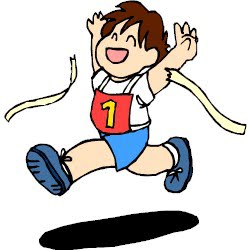 RUEGOS Y PREGUNTAS…
MUCHAS
GRACIAS